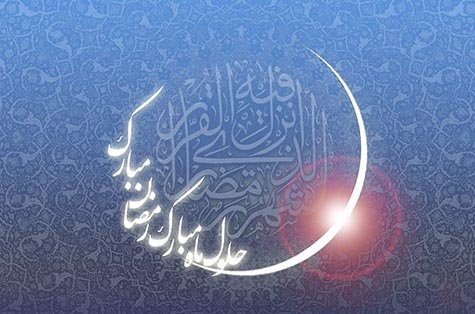 Hemophagocytic                Lympho                          Histiocytosis
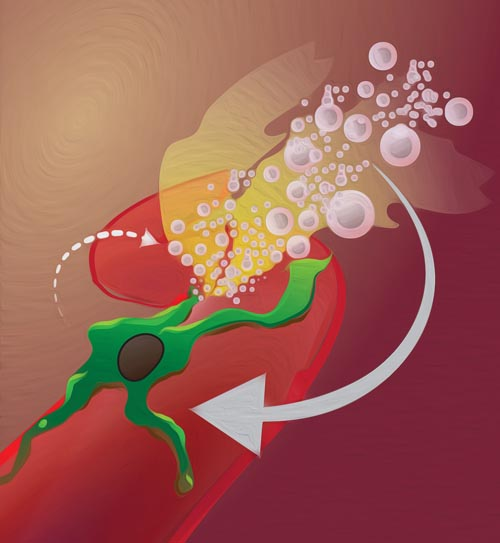 Case presentation
11 yr old boy  with CC:

Fever & Headache since 2 wks ago
Physical findings
Pallor 

Huge hepatosplenomegaly
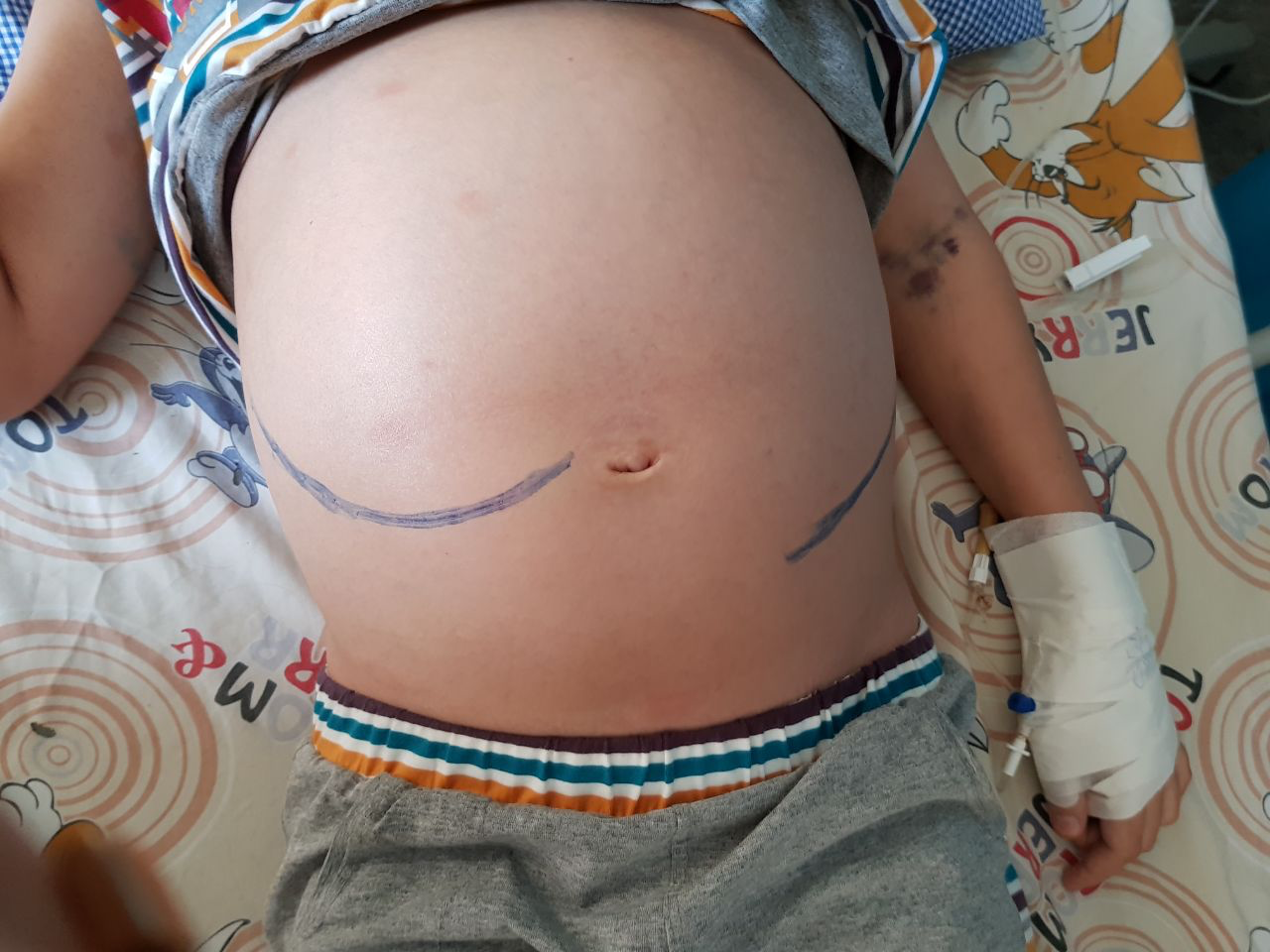 Lab findings
Pancytopenia 
Hyperferretinemia
Abnormal lipid profile 
Hyofibrinogenemia
Hemophagocytosis in BM 
Normal Cranial MRI
Lp traumatic
Lab Data
l
Flow cytometry 
Reversed CD4/CD8
Differential Diagnosis
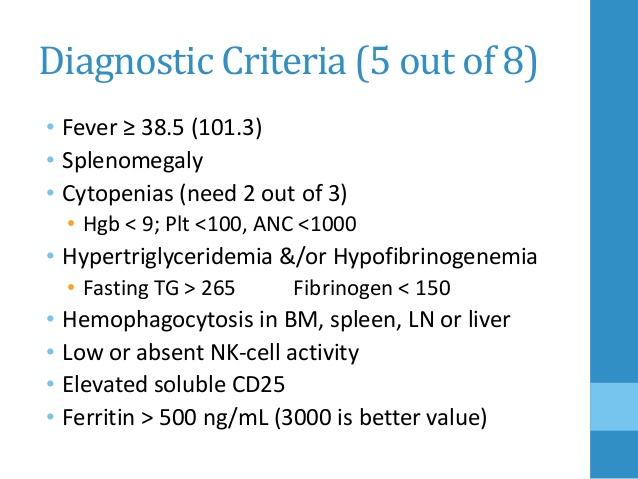 Leukemia/ lymphoma
Rhomatologic disorder (MAS)
Infection (EBV, kalazar)
Familial HLH
XLP 1
Hypogammaglobunemia
Diagnosis
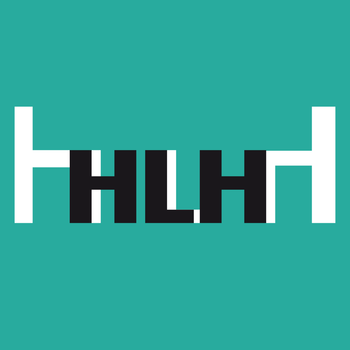 Differential Diagnosis
Leukemia/ lymphoma
Rhomatologic disorder (MAS)
Infection (EBV, kalazar)
Familial HLH
XLP 1
Hypogammaglobunemia
Immunology
IgG

IgM
Virology
EBV PCR          Load 750
EBNA             Negative
CMV PCR         Negative
HIV Ab           Negative
HBV              Negative
Kalazar
BM             Negative 
Serology     Negative
Rheumatology panel
Negative RF
Negative Anti DNA
Genetic
Not ready
Supportive therapy
Irradiated blood products 
Broad spectrum  AB
IV IG 
PCP and fungal prophylaxia
Protocol 94
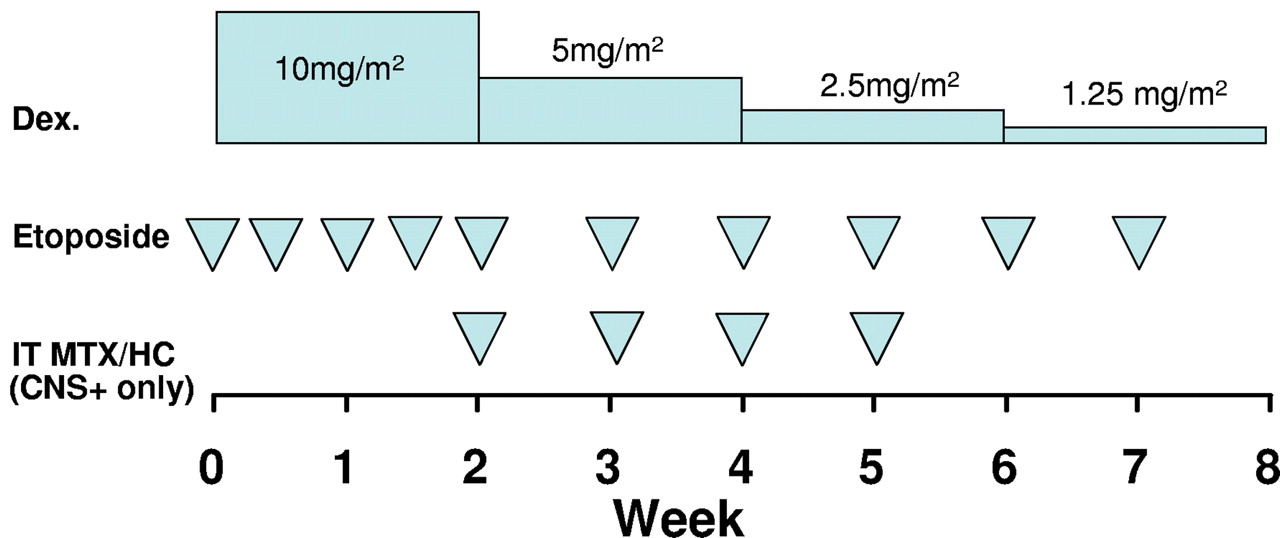 After 3wks
Initial Clinical response , no lab response 
Worsening of symptoms after 2 wks 
Rise of hepatic enzymes
Rise of ferretin
Severe neutropenia 
No change in liver and spleen size 
Worsening of headache
Switch to HLH 2004 Protocol
Modified therapy
Methyl prednisolon pulse 30 mg/kg   X 3 days Then  prednisone 2 mg /kg daily 

Vp-16  150/m² wkly 

Cyclosporine  3 mg / kg  ( trough level 200 g/L)

IVIg 10 gr wkly
Response
Initial Clinical condition improved (well being )
Normalized hepatic enzymes
Ferretin 28000→ 15000
Blood count recovery   (PLT, poly , Hb)
Normalized fibrinogen level
EBV PCR Negative 
CMV PCR  Negative 
Cranial MRI  Normal
Normal CSF
Latest Flow cytometry : CD56 + , CytoplasmicCD3 +, Reverse CD4/CD8
B Cell CD markers decreased 
Very high triglyceride and cholestrol  ≈ 500
No change in liver and spleen size
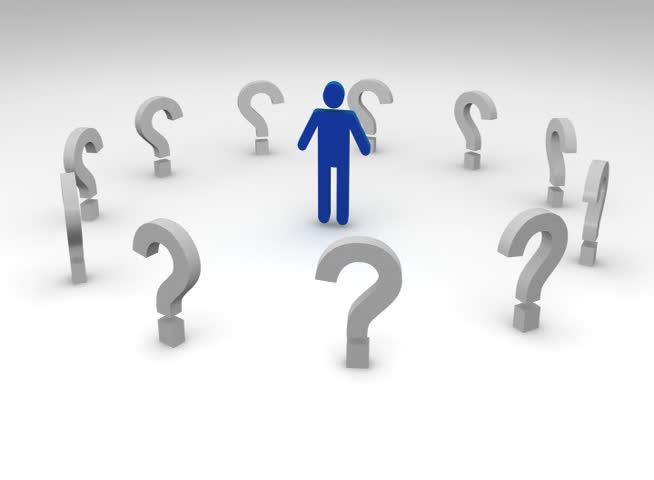 HLH
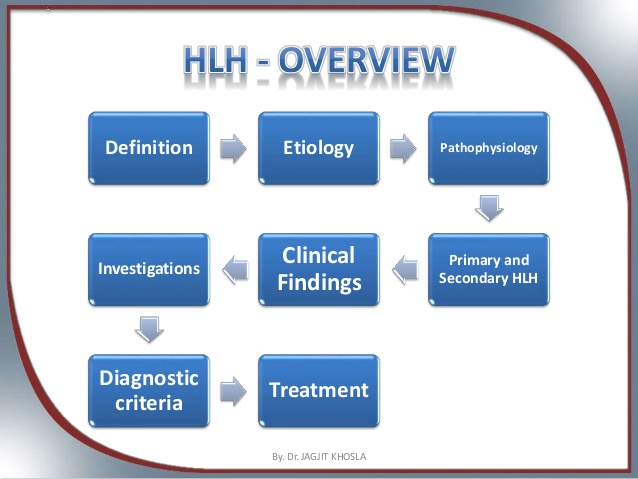 HLH Definition HLH is not a single disease, but rather a hyperinflammatory syndrome
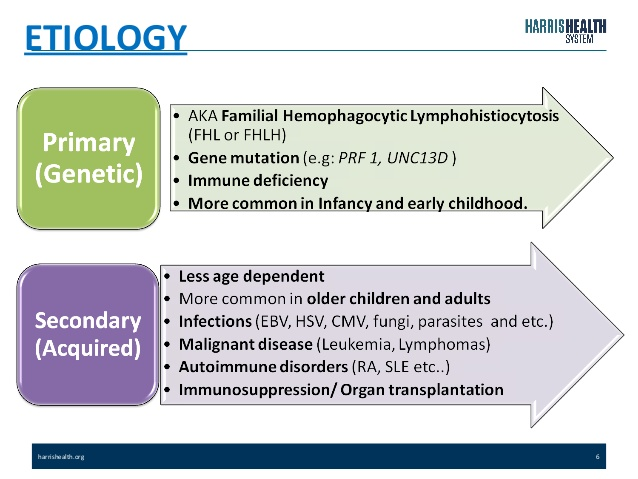 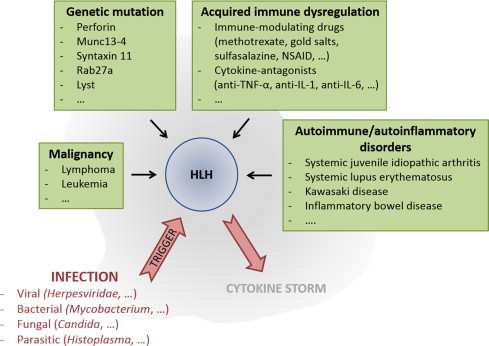 Secondary HLH
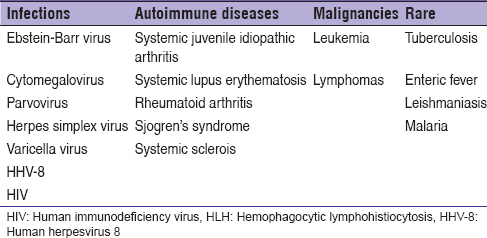 Primary HLH
Pathophysiology
Genetic mechanisms for primary HLH known
Mechanism of acquired HLH unknown
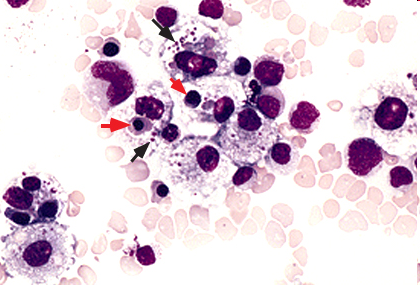 From Uptodate.com
[Speaker Notes: Bone marrow from a child with hemophagocytic syndrome, secondary to Epstein-Barr virus infection. Reactive histiocytes show phagocytosis of nucleated red blood cells (red arrows) and platelets (black arrows). Wright-Giemsa stain]
Pathophysiology Primary HLH
NK cells mediate their functions through at least three mechanisms: releasing perforin/granzyme for cytolysis, delivering intercellular signaling through receptor–ligand crosslinking, and secreting cytokine
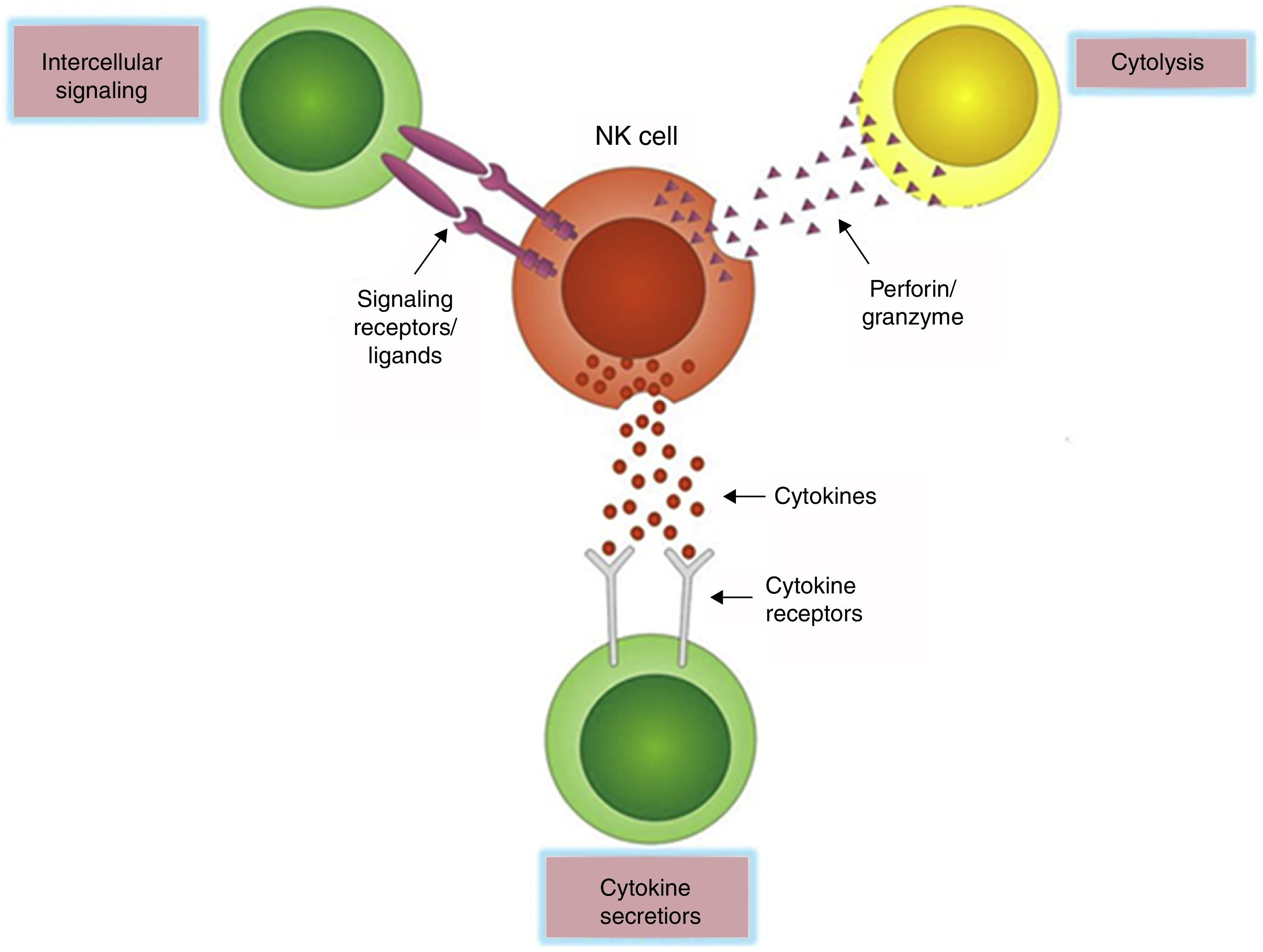 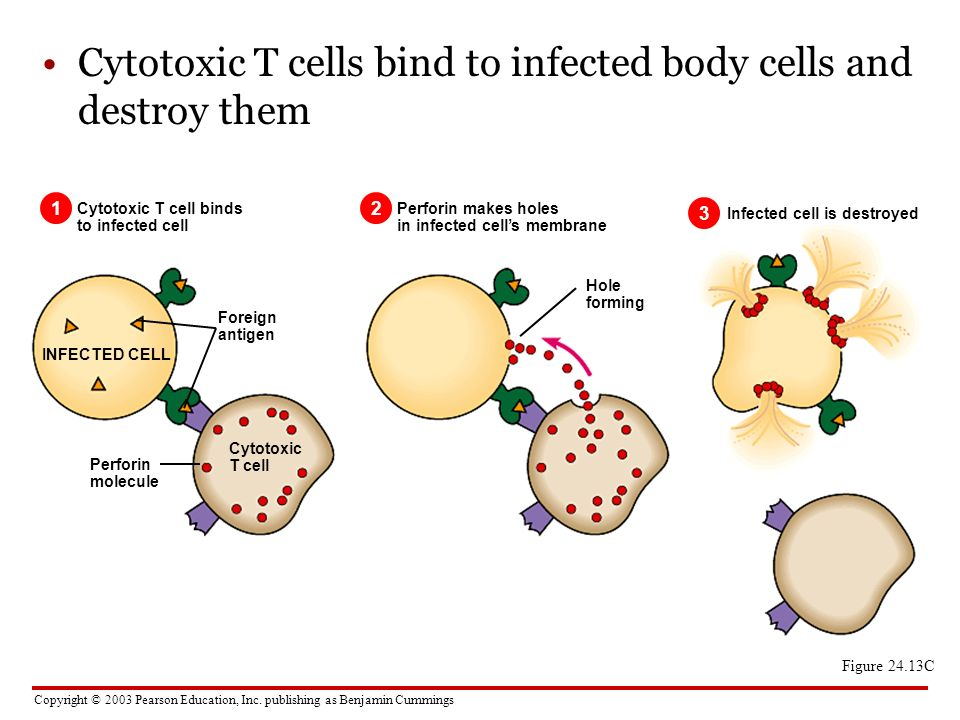 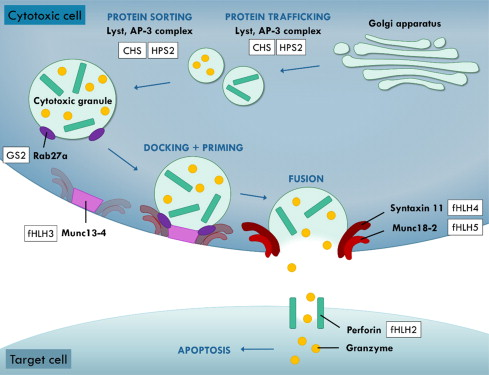 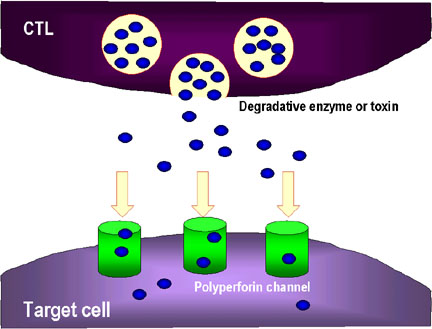 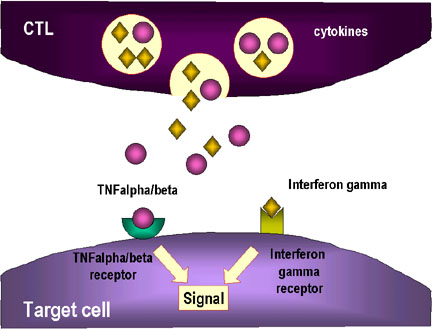 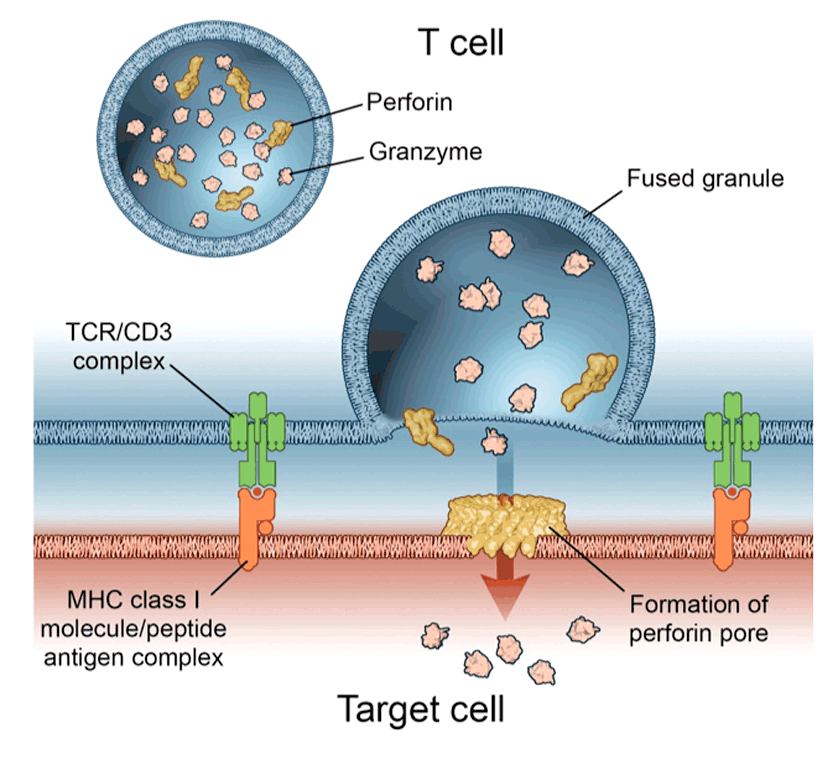 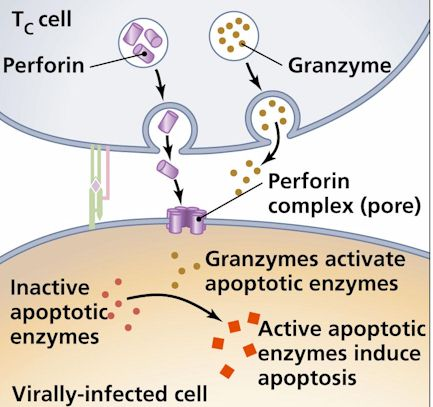 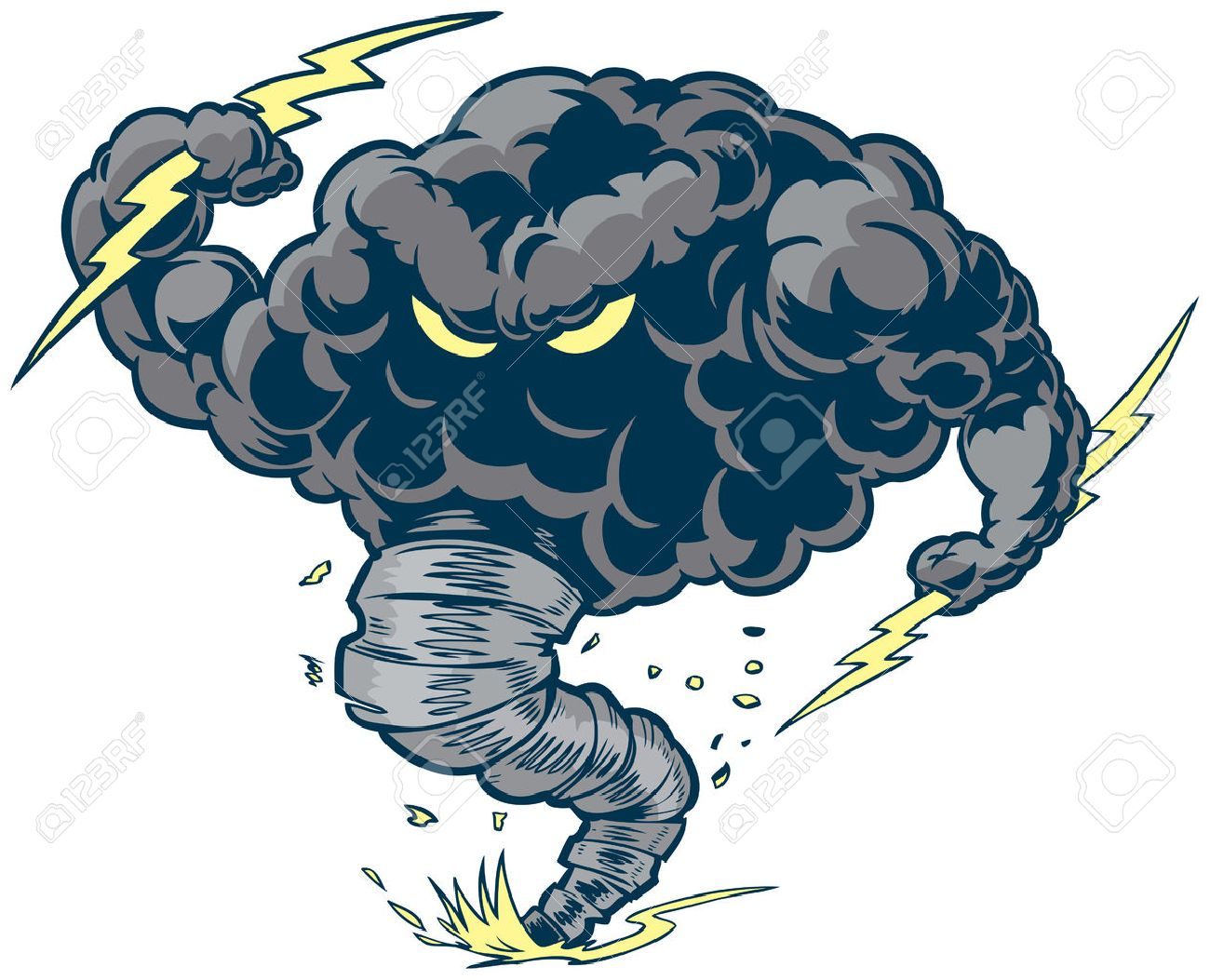 Cytokine Storm
Spectrum of Cytokine-Induced Disease
Systemic Inflammatory Response Syndrome
Macrophage activation syndrome
Genetic HLH
SIRS
Normal response to infxn
Acquired HLH
Severe sepsis
Cytokins Storm
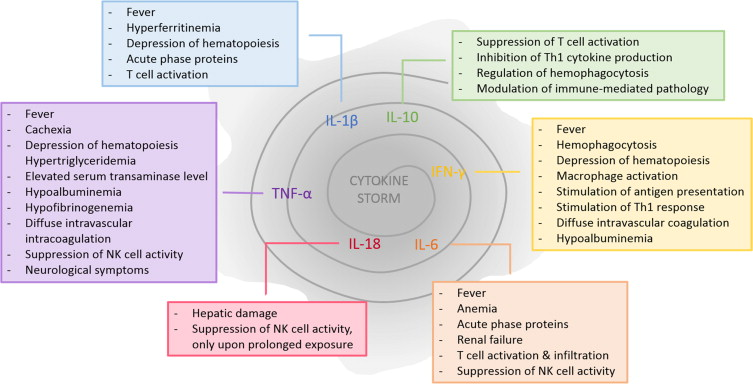 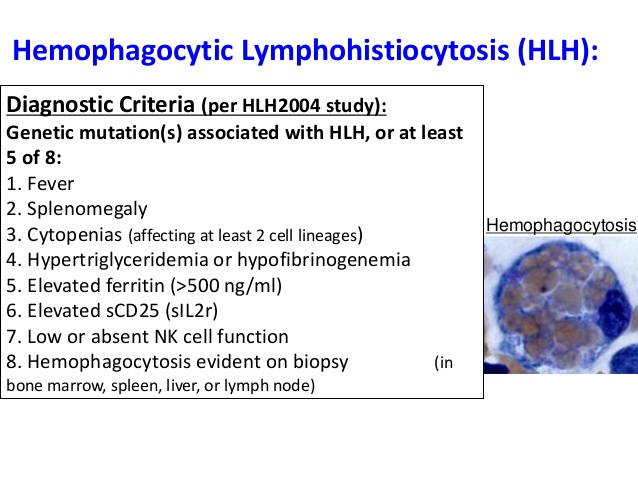 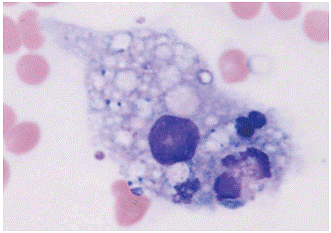 Causes of HLH
Perforin deficiency
Helminthic infections
Munc 13-4 deficiency
Fungal infections
Syntaxin 11 deficiency
Bacterial infections
HLH
Munc 18-2 deficiency
Viral infections
Unknown gene mutations
Medications
Immune deficiencies
Autoimmune diseases
Malignancy
Immune deficiency
Griscelli Syndrome (GS2) 
Chediak- Higashi    (CHS)
Hermansky Pudlk   (HPS)
ا
Cytotoxic degranulation defect
griscelli syndrome
RAB 27
Chediak –Higashi Syndrome
LYST AP3
Hermansky Pudlak
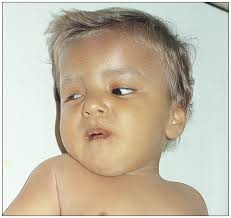 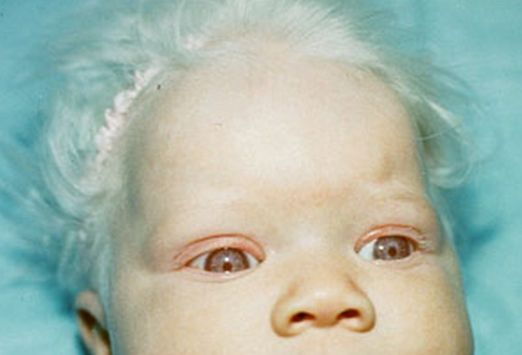 griscelli syndrome
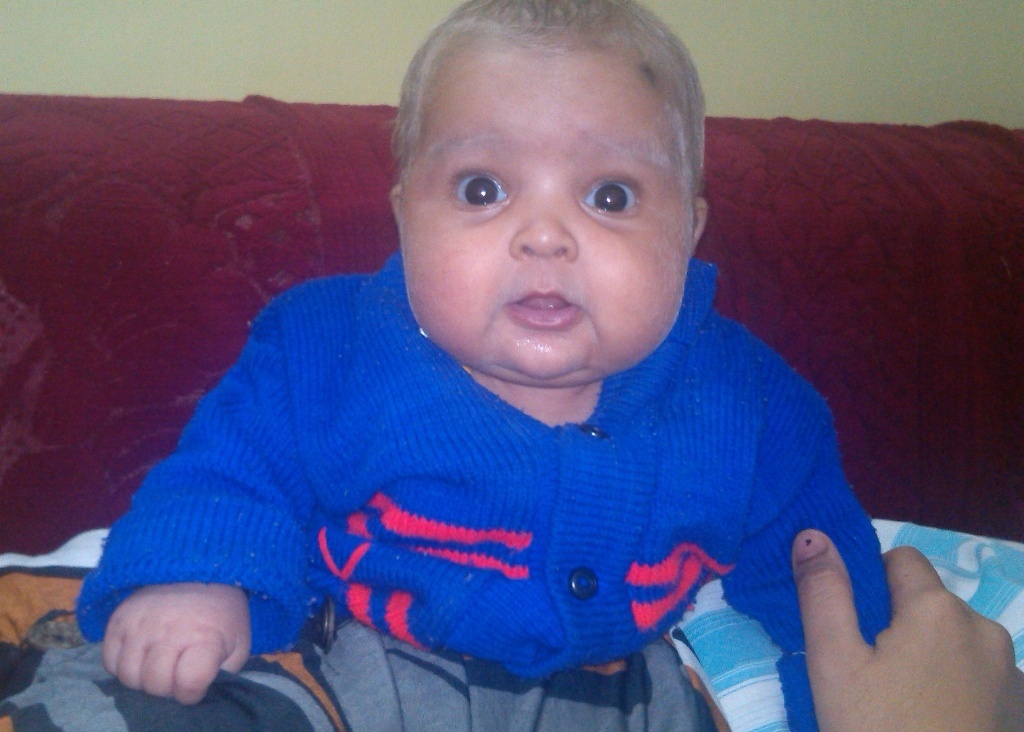 Chediak –Higashi Syndrome
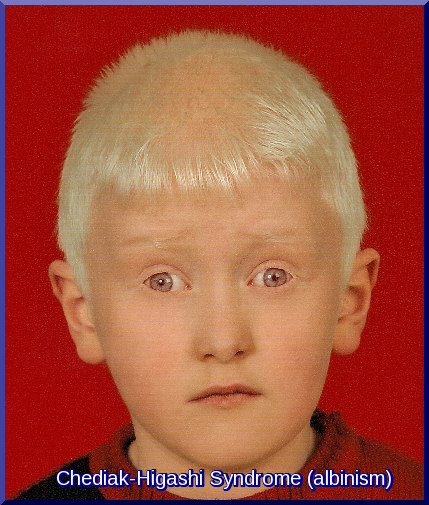 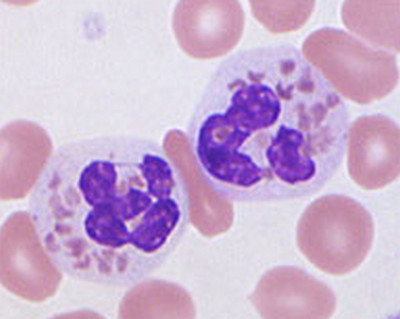 Hermansky Pudlak
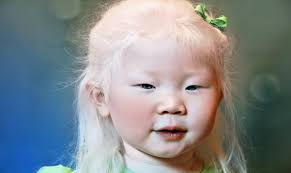 X -Linked Lymphoproliferative Disorders
XLP
XIAP
XLP
X-linked lymphoproliferative disorder—characterized by hypogammaglobulinemia or lymphoproliferation 
Caused by mutations in SLAM-associated protein (SAP) or X-linked inhibitor of apoptosis (XIAP)
Epstein-Barr virus infection results in fulminant and fatal mononucleosis
HLH is almost always associated with EBV infection
SAP deficiency results in a partial cytotoxic defect; no observable cytotoxic defect in XIAP deficiency
XLP
In XLP, 60–70% of patients have mutations in the gene SAP (SLAM-associated protein), also termed SH2-DIA (SH2-domain containing gene 1A) or DSHP. 
This gene, located at Xq25, regulates a protein involved in signal transduction in T and NK cells. In T cells, the protein binds to the Signaling Lymphocyte Activation Molecule (SLAM, known as CDw150) and in NK cells it binds to 2B4, an NK- cell-activating receptor.
Causes of HLH
Perforin deficiency
Helminthic infections
Munc 13-4 deficiency
Fungal infections
Syntaxin 11 deficiency
Bacterial infections
HLH
Munc 18-2 deficiency
Viral infections
Unknown gene mutations
Medications
Immune deficiencies
Autoimmune diseases
Malignancy
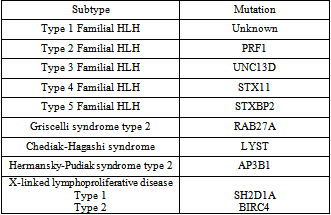 Diagnosis
Timely Diagnosis
Timely diagnosis is critical to start therapy before damage by hypercytokinemia becomes irreversible.
There is no single feature that is specific for HLH.
Possibility of HLH
Triad of:
 Prolonged fever,
 Hepatosplenomegaly,
Cytopenias 
should arouse suspicion of the possibility of HLH.
Primary HLH vs. Secondary HLH
Severity of disease and the identification of an
    infectious agent do not discriminate between genetic and acquired forms of HLH.

 Age is helpful to some extent: a minority of children 1 year of age will have acquired HLH, but older age does not reliably exclude genetic HLH.
Diagnostic criteria for HLH
1. Familial disease/known genetic defect or
2. Clinical and laboratory criteria (5/8 criteria should be fulfilled)
Fever
Splenomegaly
Cytopenia  2 cell lines
Hemoglobin  90 g/L (below 4 weeks of age,  100 g/L)
Platelets  100  109/L
Neutrophils  1  109/L
Hypertriglyceridemia and/or hypofibrinogenemia
Fasting triglycerides  3 mmol/L
Fibrinogen  1.5 g/L
Ferritin  500 g/L*
sCD 25  2400 U/mL
Decreased or absent NK cell activity
Hemophagocytosis in BM, CSF, or lymph nodes
Diagnostic criteria for HLH
1. Familial disease/known genetic defect or
2. Clinical and laboratory criteria (5/8 criteria should be fulfilled)
Fever
Splenomegaly
Cytopenia  2 cell lines
Hemoglobin  90 g/L (below 4 weeks of age,  100 g/L)
Platelets  100  109/L
Neutrophils  1  109/L
Hypertriglyceridemia and/or hypofibrinogenemia
Fasting triglycerides  3 mmol/L
Fibrinogen  1.5 g/L
Ferritin  500 g/L*
sCD 25  2400 U/mL
Decreased or absent NK cell activity
Hemophagocytosis in BM, CSF, or lymph nodes
Supportive Evidence
Cerebral symptoms with moderate pleocytosis and/or elevated protein, 
Elevated transaminases, bilirubin, and lactate dehydrogenase.
 A higher cutoff for ferritin values of 3000 g/L or 10 000 g/L to be more helpful.
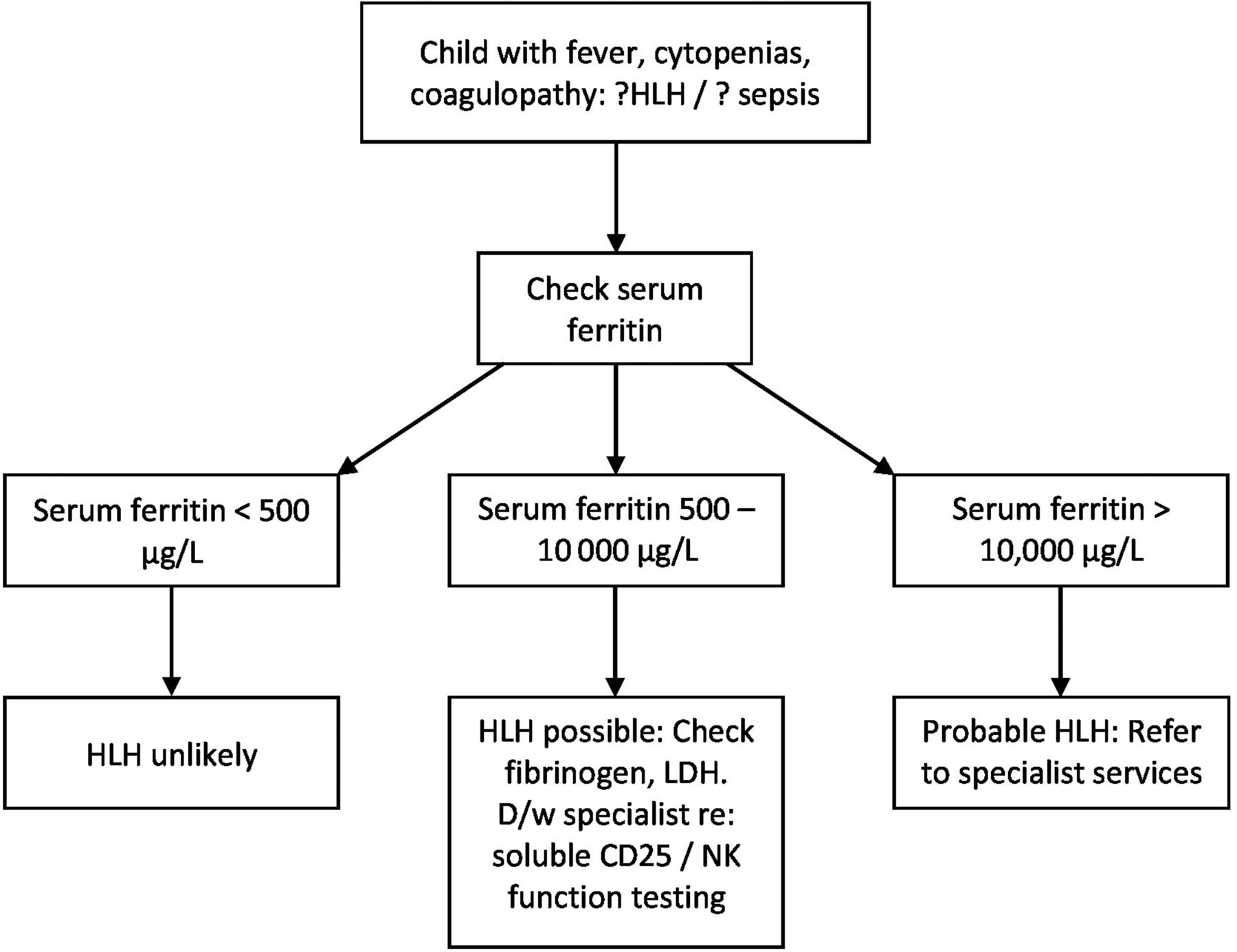 Primary HLH Screening
Fever+ Cytopenia+Hepatosplenomegaly + Hyperferritinemia
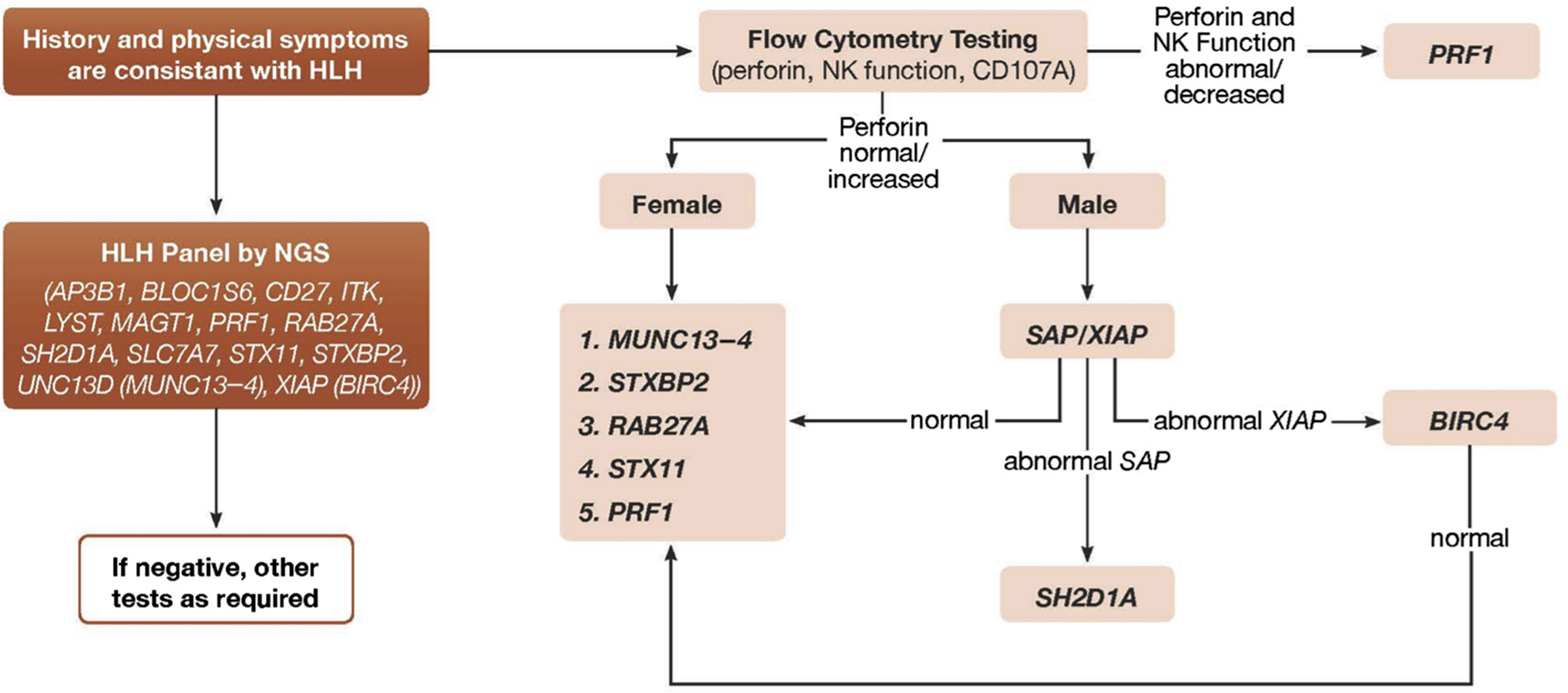 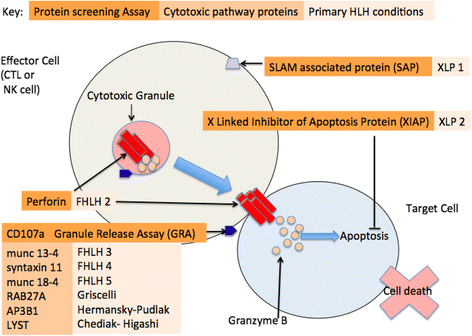 hlh final presentation anjoman 2
Genetics and HLA testing
A genetic analysis is not practical in all cases in developing countries.
 However, it is mandatory in children with :
CNS involvement,
 relapsing/refractory disease, 
disease with significant multiorgan involvement 
children born to consanguineous parents/ with positive family history.
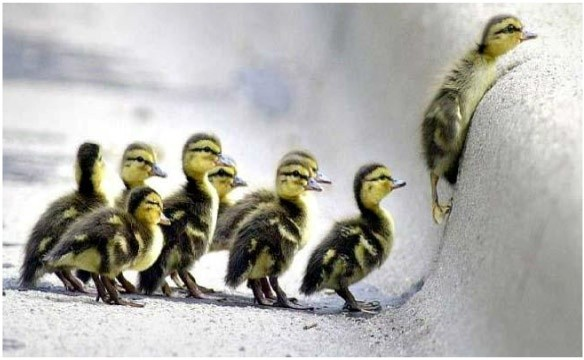 Immunology & HLH
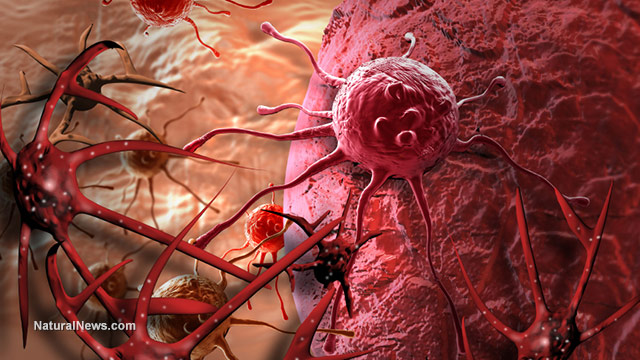 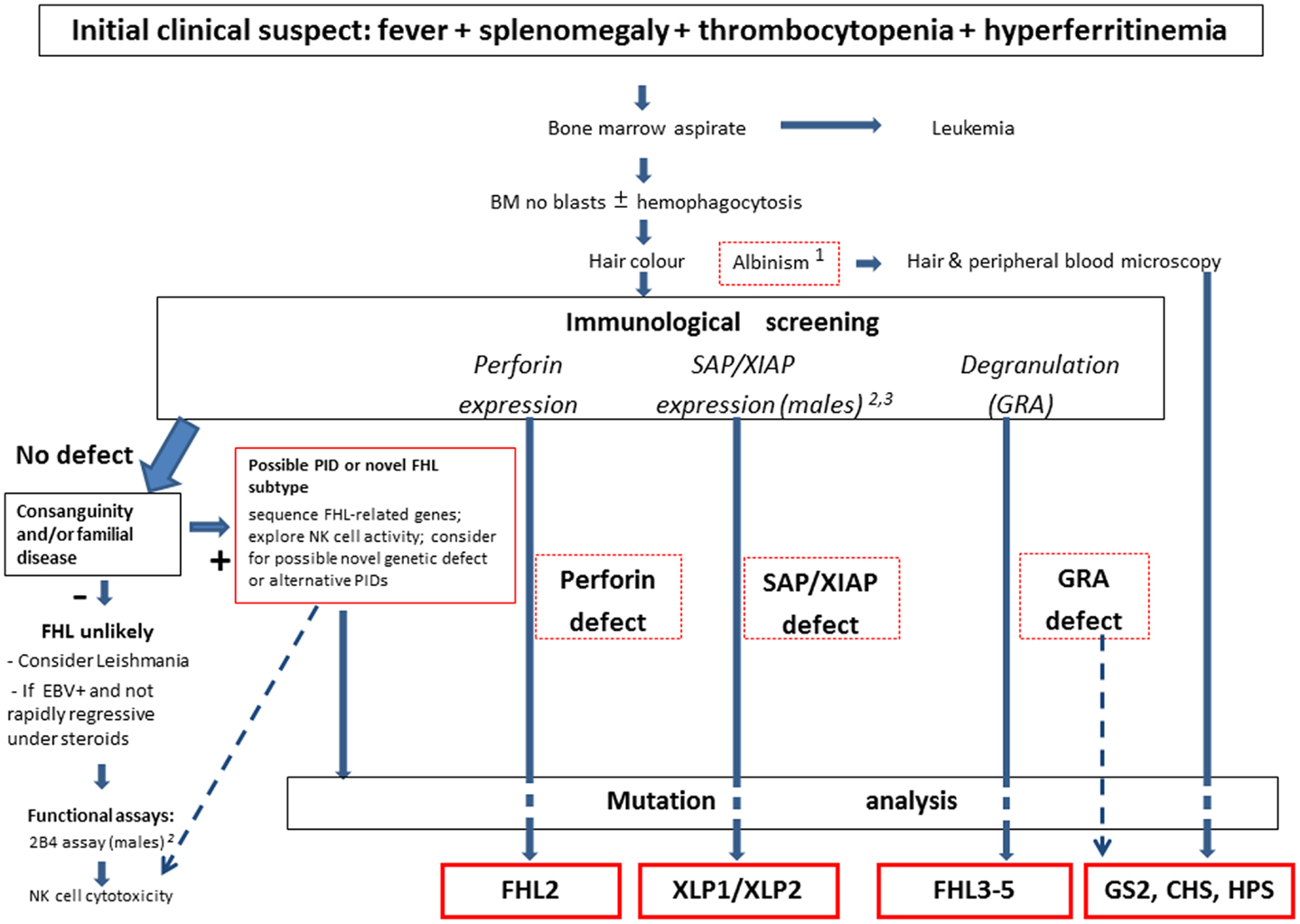 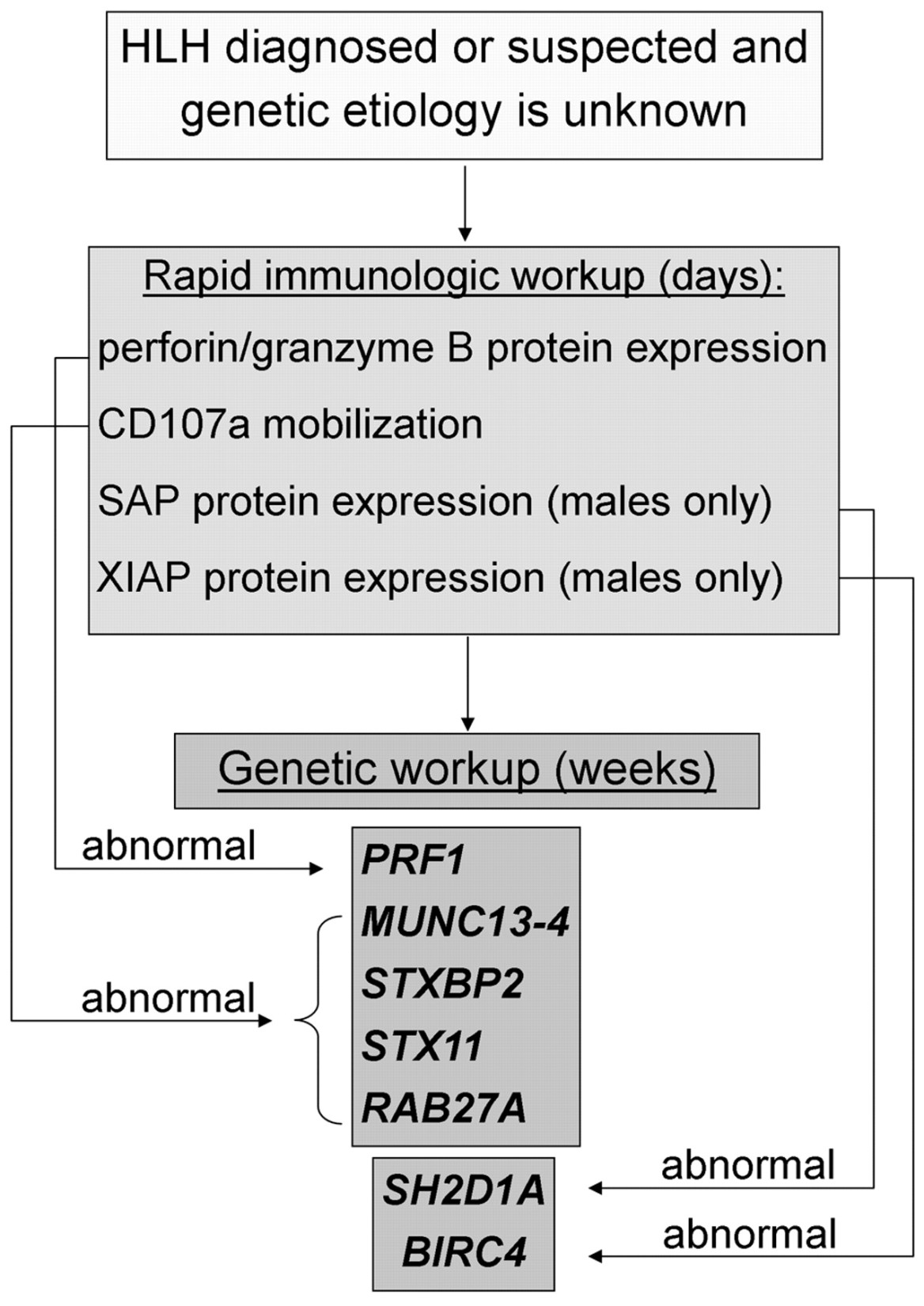 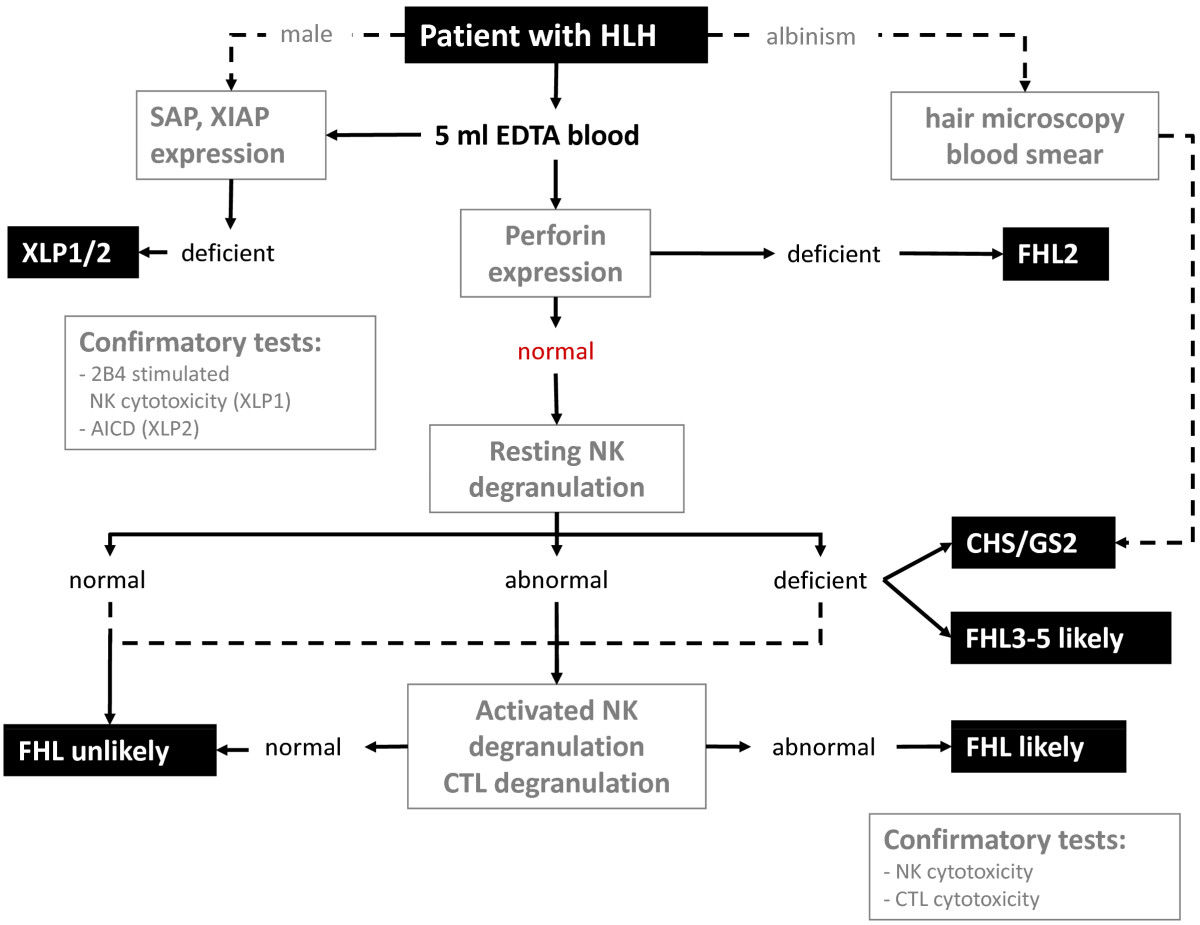 Treatment strategy for HLH. An algorithm for HLH treatment strategies in various clinical contexts.
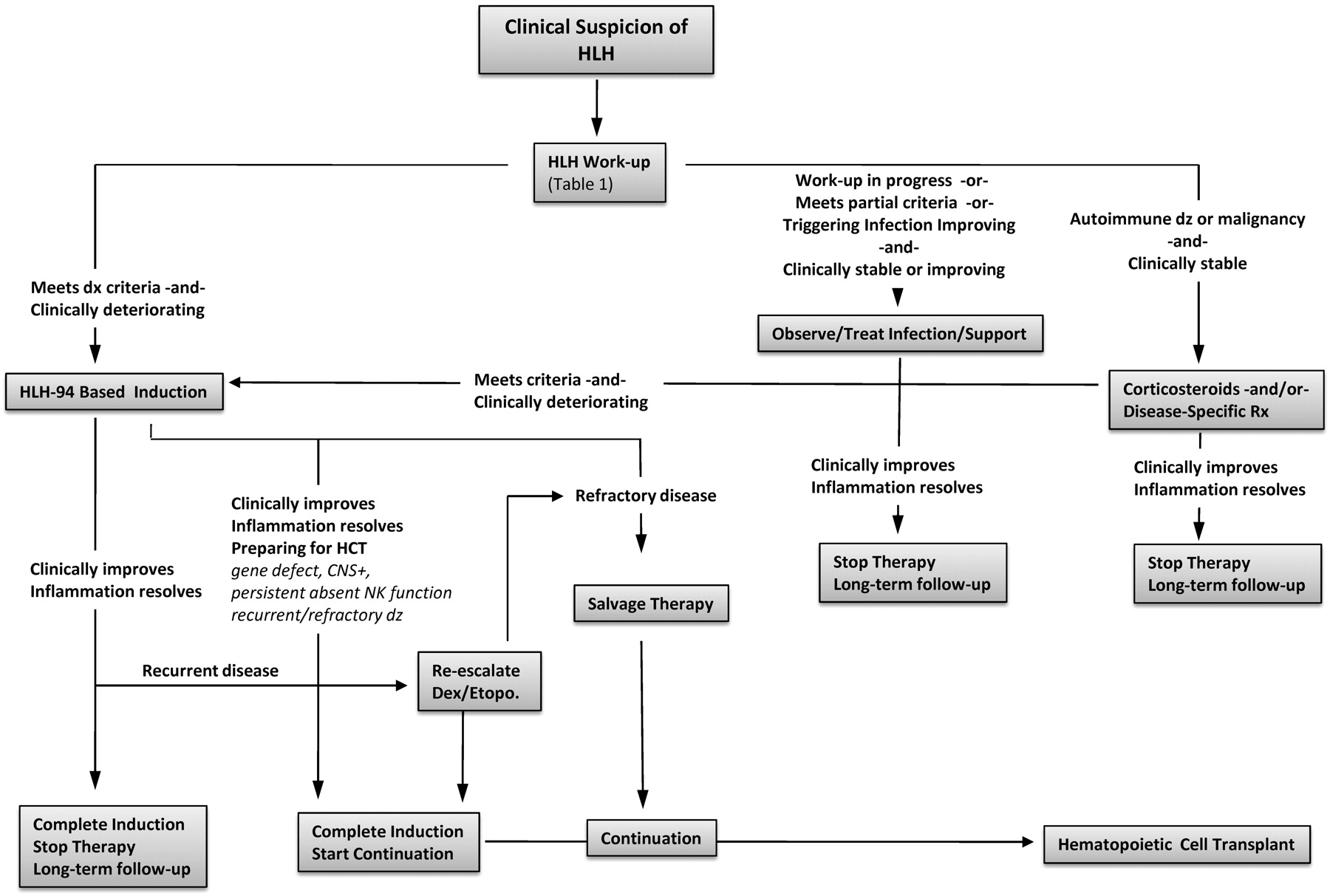 Michael B. Jordan et al. Blood 2011;118:4041-4052
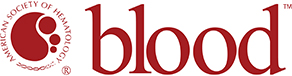 ©2011 by American Society of Hematology
[Speaker Notes: Treatment strategy for HLH. An algorithm for HLH treatment strategies in various clinical contexts.]
Once these functional tests suggest a genetic basis for HLH, molecular analysis should follow, including for parents and siblings.
Protocol 94
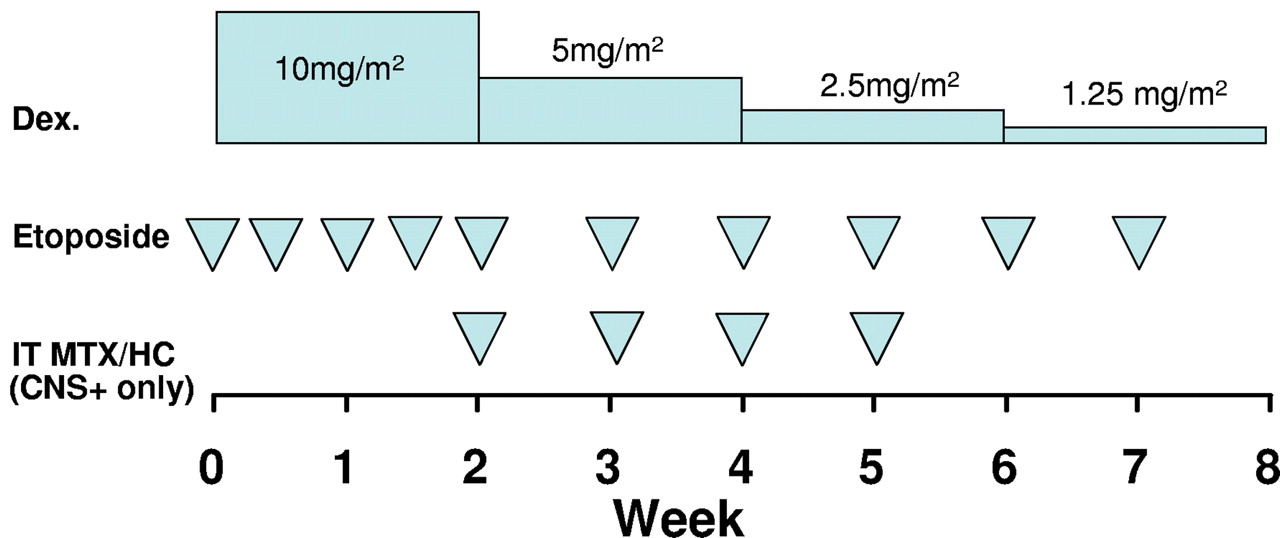 Protocol 2004
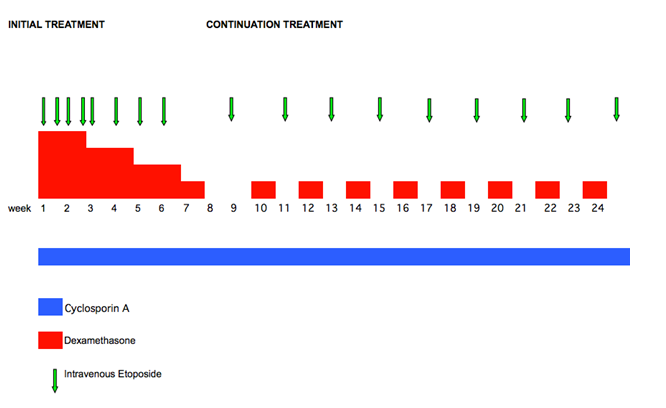 HLH diagnostic and induction surveillance strategy.
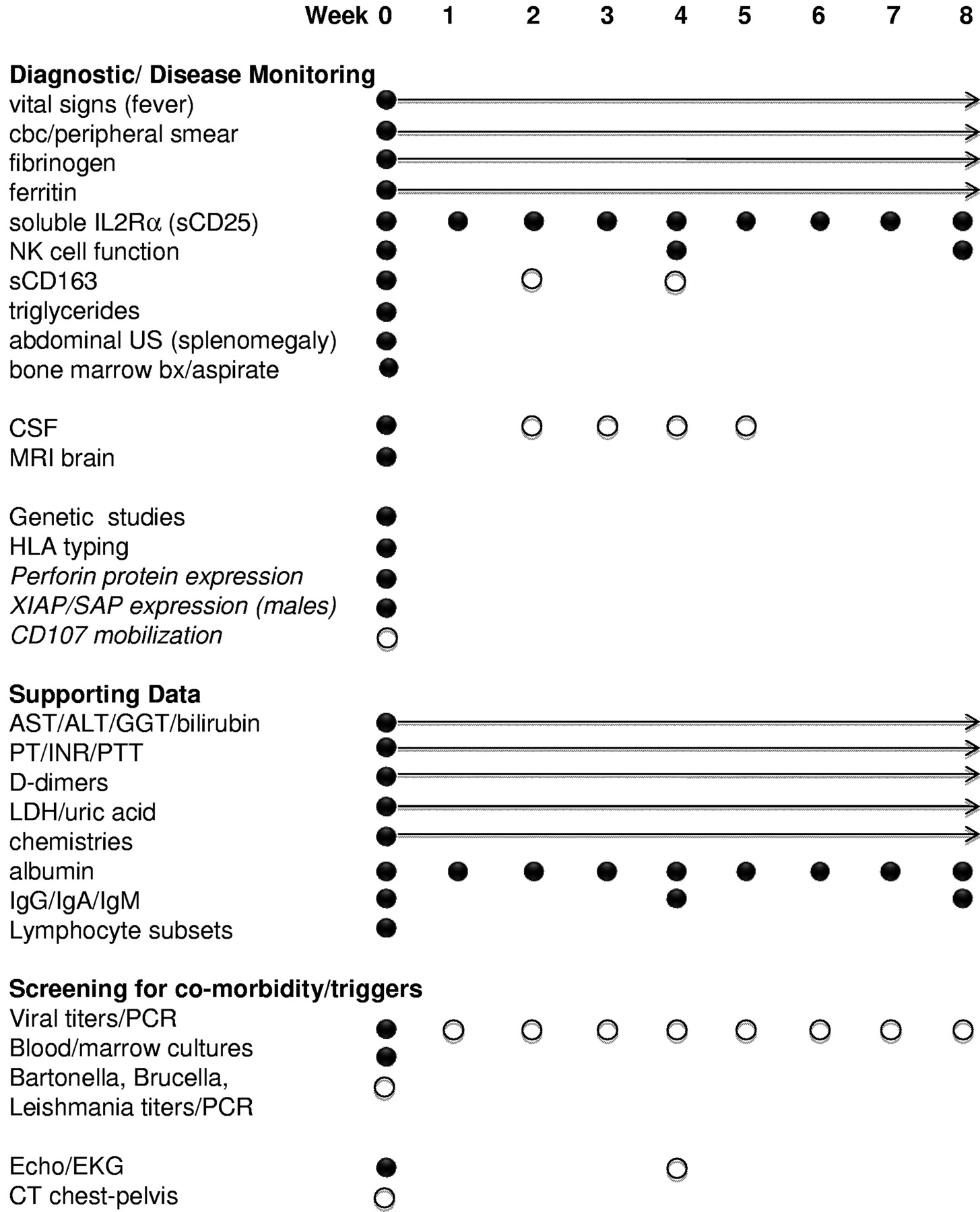 Michael B. Jordan et al. Blood 2011;118:4041-4052
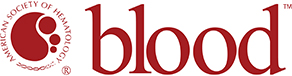 ©2011 by American Society of Hematology
[Speaker Notes: HLH diagnostic and induction surveillance strategy. A complete diagnostic evaluation, thorough search for underlying triggers (including infection or malignancy), and assessment of relevant immune studies are indicated in patients suspected to have HLH. In addition, ongoing reevaluation of inflammatory markers is essential to gauge the response to therapy. ● represents recommended studies; and ○, recommended studies with sufficient clinical suspicion. Arrows indicate recommendations for initial daily labs with decreasing frequency to one study per week as values normalize. Italicized studies are those that may facilitate diagnosis but are not directly part of current diagnostic criteria. CT or abdominal ultrasound may also facilitate diagnosis by documenting splenomegaly. sCD25 and sCD163 are useful markers of inflammation that may be more reliable measures of HLH disease activity than ferritin in some patients. CD107 mobilization may corroborate NK functional studies and quickly indicate a relevant degranulation defect. Careful monitoring of infection status is appropriate when persistent viral (or other infection) is found. Initial viral PCRs should assess EBV, CMV, adenovirus, and other relevant viruses. CSF studies are important to determine CNS involvement of HLH, although MRI may be substituted initially in coagulopathic patients. Pan-CT may be helpful in cases where there is concern for abscess or underlying malignancy. EKG/echocardiogram establish baseline organ function and screen for coronary artery vasculopathy in patients with overlapping symptoms of Kawasaki disease. We also recommend initiating HLA testing at the time of diagnosis to avoid delays in identifying donors for HCT.]
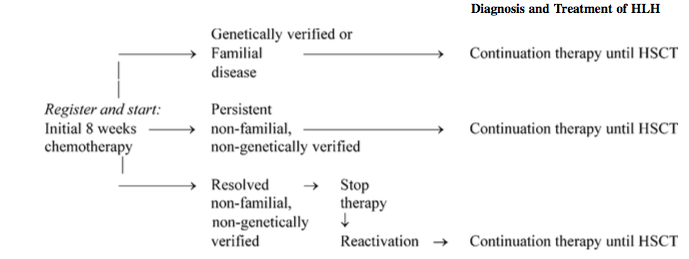 QUESTIONS
Defenition of refractory HLH
Plasmapheresis indication 
Salvage therapy 
Protocol 2004 vs 94
BMT in HLH
EBV load in HLH
Genetic in HLH